ILC 超伝導加速器技術今後の開発にむけて（案）
山本　明・山口誠哉
（LC計画推進室・加速器研究施設）

2012-6-11
アウトライン
超伝導加速空洞加速電界性能の進展

KEK-STF 超伝導加速器開発の進展

今後のさらなる開発推進にむけて
Plan and Progress in SCRF/ATF
We are here
12/05/14
KEK-LC-Meeting
3
Progress Integrated in Cavity Gradient Yield Updated, April., 24, 2012
Plot  courtesy 
Camille Ginsburg of FNAL
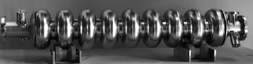 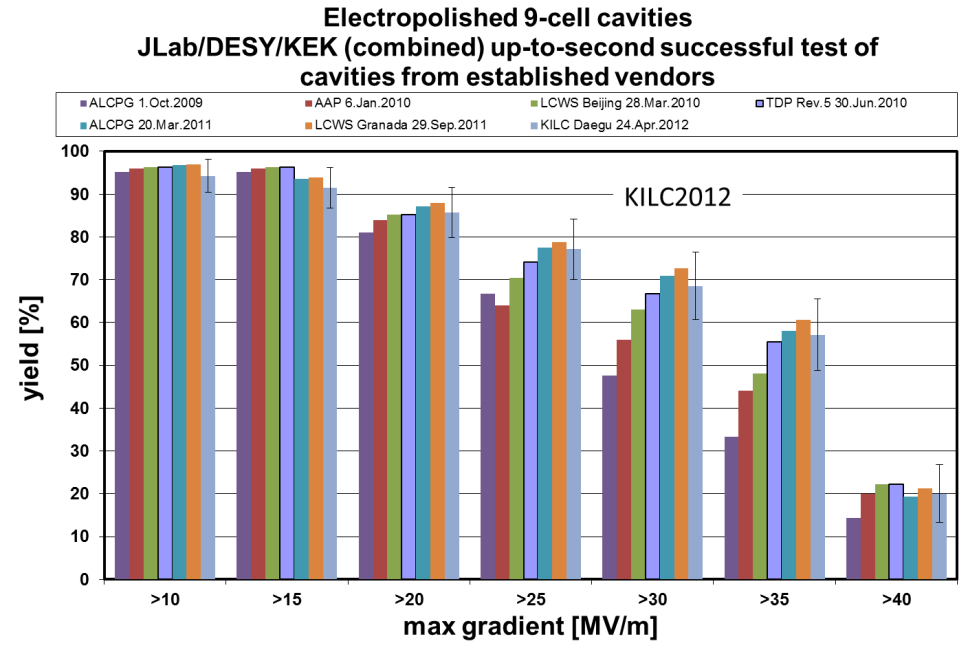 TDP-2 Goal
35 MV/m usable
Being 
saturated
12/05/14
KEK-LC-Meeting
4
Yearly Progress in Cavity Gradient Yieldas of April 24, 2012
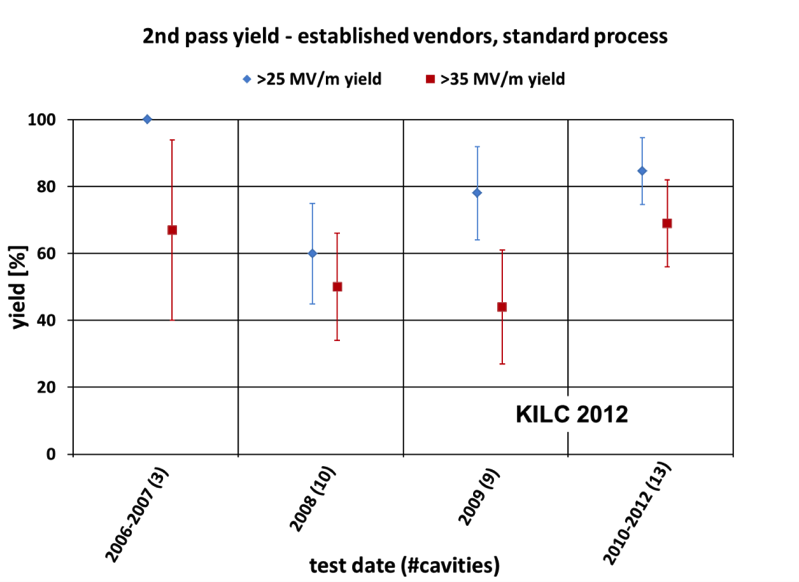 Yield ’10 ~ ’12:
  ~ 85% @ 25 MV/m
  ~ 80% @ 28 MV/m
  ~ 70% @ 35 MV/m
Yield in ’08 ~ ’09:
  ~ 70% @ 25 MV/m
  ~ 46% @ 35 MV/m
12/05/14
5
KEK-LC-Meeting
Courtesy: R. Geng
SCRF Cavity Gradient Progress
Björn Wiik
vision
R&D needed
TDR by 2012
Under construction
Under construction
ITRP Recommendation
Continued progress in SRF gradient : breakthrough of 45 MV/m in 1-cell, ~60 MV/m record;  45 MV/m in 9-cell
 GDE began in 2005: produce a design for ILC and coordinate worldwide R&D efforts
 New SRF Test Facilities in operation: STF at KEK and NML at Fermilab
 Upgrade of CEBAF to 12 GeV underway at Jefferson Lab (80 cavities) 
 FLASH operation and construction of European XFEL underway  (640 cavities)
12/05/14
KEK-LC-Meeting
6
超伝導加速器システム・開発の進展2009 ~
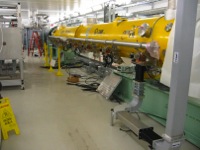 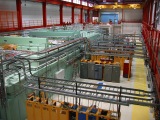 “9mA experiment”
achieved ~1800 bunches at 9mA in 09.2009

DE/ERMS 	~0.5% (@ 0.8 GeV)
	~0.1% within pulse
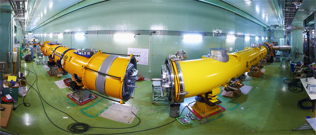 12/05/14
KEK-LC-Meeting
7
S1-Global  Assembly/Test with Global Effort
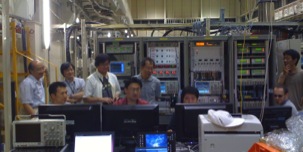 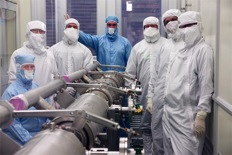 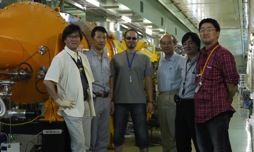 DESY, Sept. 2010
DESY, FNAL, Jan., 2010
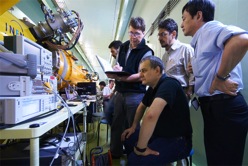 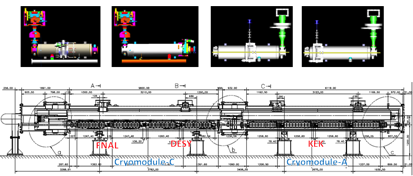 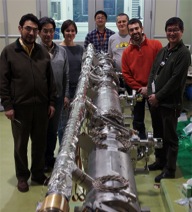 FNAL & INFN, July, 2010
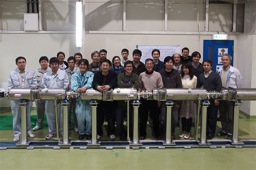 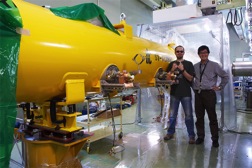 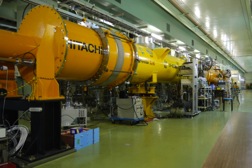 INFN
and 
FNAL
Feb. 
2010
March, 2010
DESY, May, 2010
June, 2010 ~
12/05/14
KEK-LC-Meeting
8
S1-Global における空洞性能の経過
ave. Eacc,max
   VT   : 30 MV/m
1 cav : 27 MV/m
7 cav : 26 MV/m
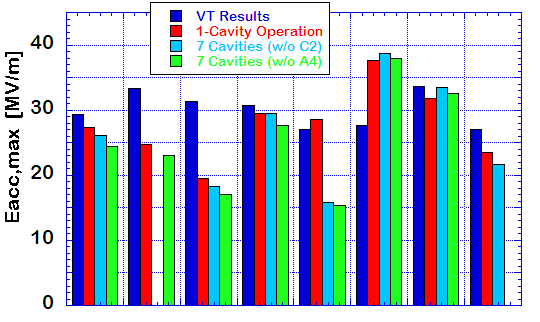 C
D
D
AES004
ACC011
Z108
Z109
MHI-05
MHI-07
D : Detune
C : Coupler
MHI-06
MHI-09
FNAL
DESY
KEK
12/05/14
KEK-LC-Meeting
9
Performance reduction in two cavities and one coupler
Tuner mechanics trouble in two cavities
STF Phase 2 accelerator
STF phase-2 accelerator is the beam test facility 
                      which include electron gun and chain of ILC cryomodules.
The performance test of ILC cryomodule is a main target.
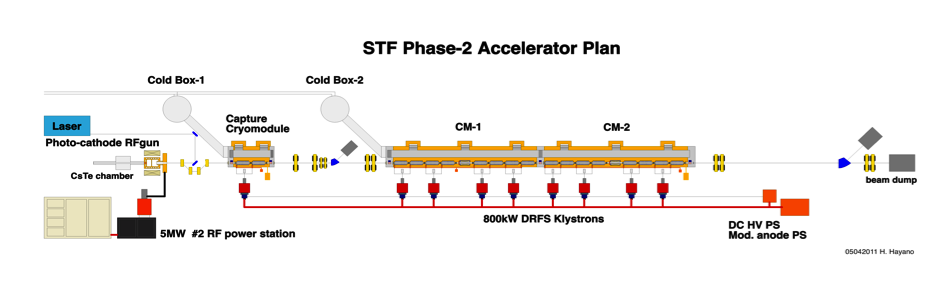 Full module or  
      half-modules ?
Cavity : Capture Module(2 cavities）
		+CM1(8 cavities） 
          	+CM2(8 cavities）
Beam : 1ms, 9mA, 5Hz
            RF-gun exit: 4.7MeV
            Capture Module exit :21MeV,
            CM1 exit：273MeV
            CM2 exit：525MeV
RF-gun operation： 41.4MV/m (3.5MW input power）
Cavity operation : Capture Module : 15.2MV/m
                             CM1 : 31.5MV/m 
                             CM2 : 31.5MV/m
12/05/14
KEK-LC-Meeting
10
STF-2 計画＠KEK
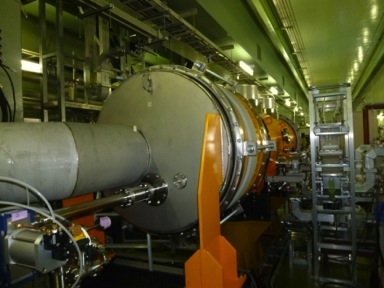 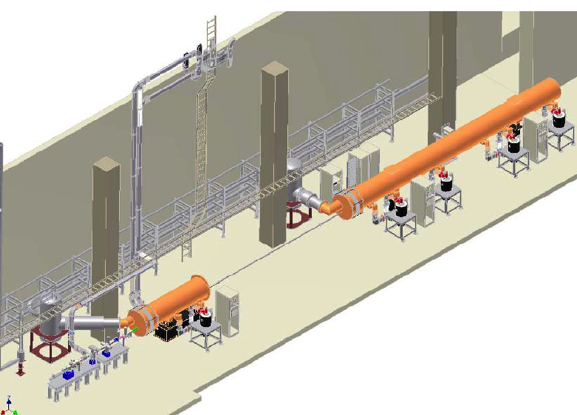 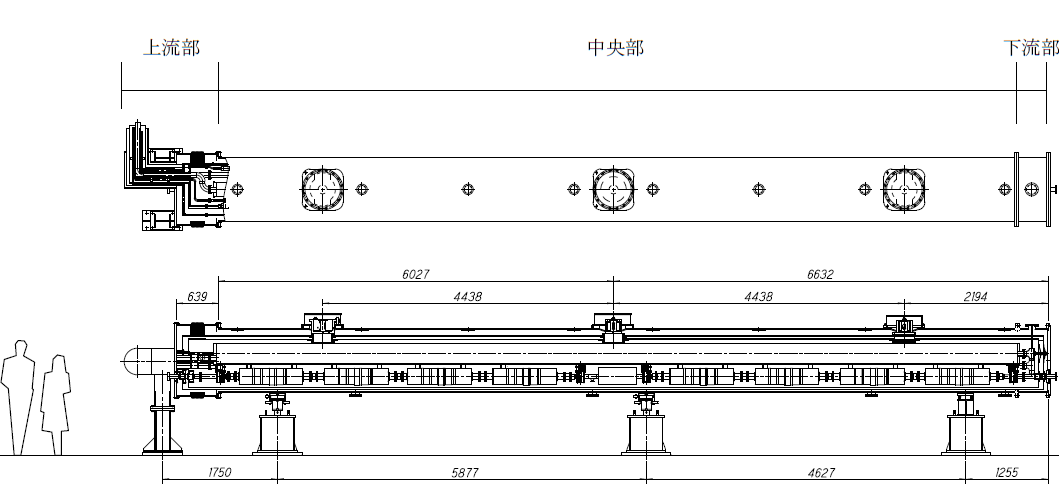 Capture Cryomodule
(two 9-cell cavities)
2012’, Feb. Cool-down
STF-2  #1 Cryomodule
(eight 9-cell cavities)
2014’, Jan. Cool-down
12/05/14
KEK-LC-Meeting
11
STF Quantum-Beam experiment
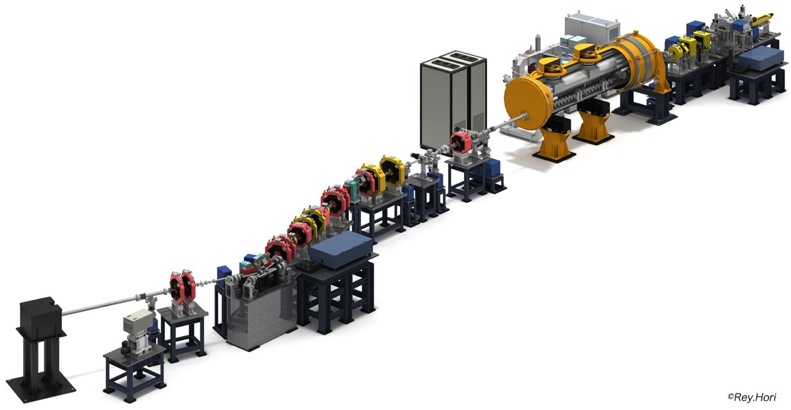 KEK-STF
Quantum-Beam Accelerator
Beam acceleration (40 MV) and transport for 1 ms,  successful !
April, 2012
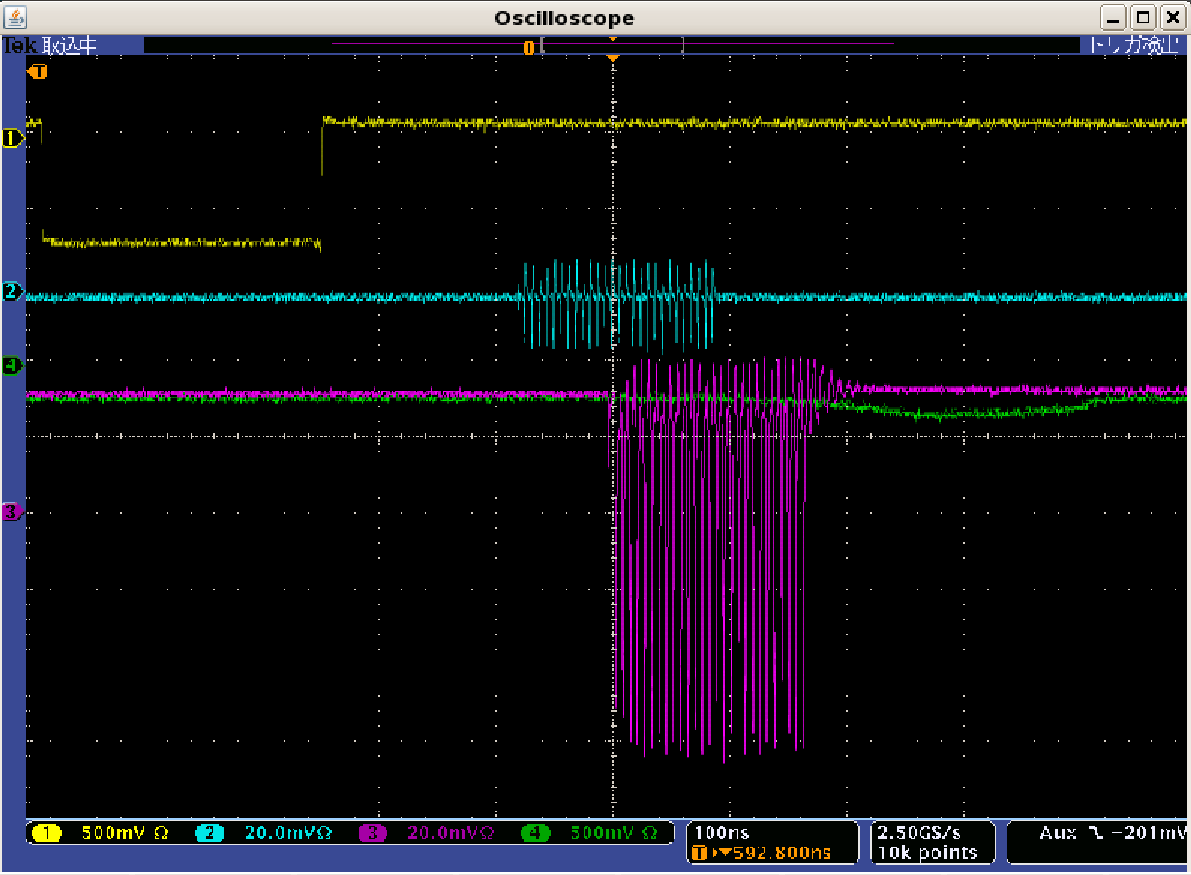 High-flux X-ray by Inverse-Comton scattering
10mA electron beam （40MeV, １ｍｓ, ５Ｈｚ）
4-mirror laser resonator cavity
head-on collision with beam
photocathode RFgun
Capture cryomodule ( 2 SC cavities )
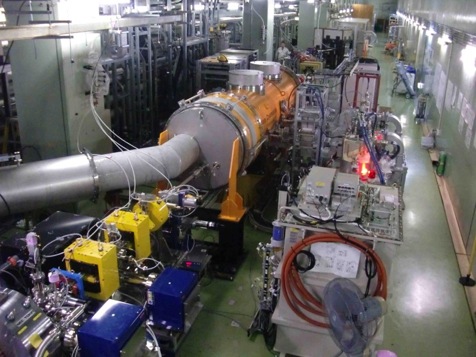 collision point
(Laser, electron beam)
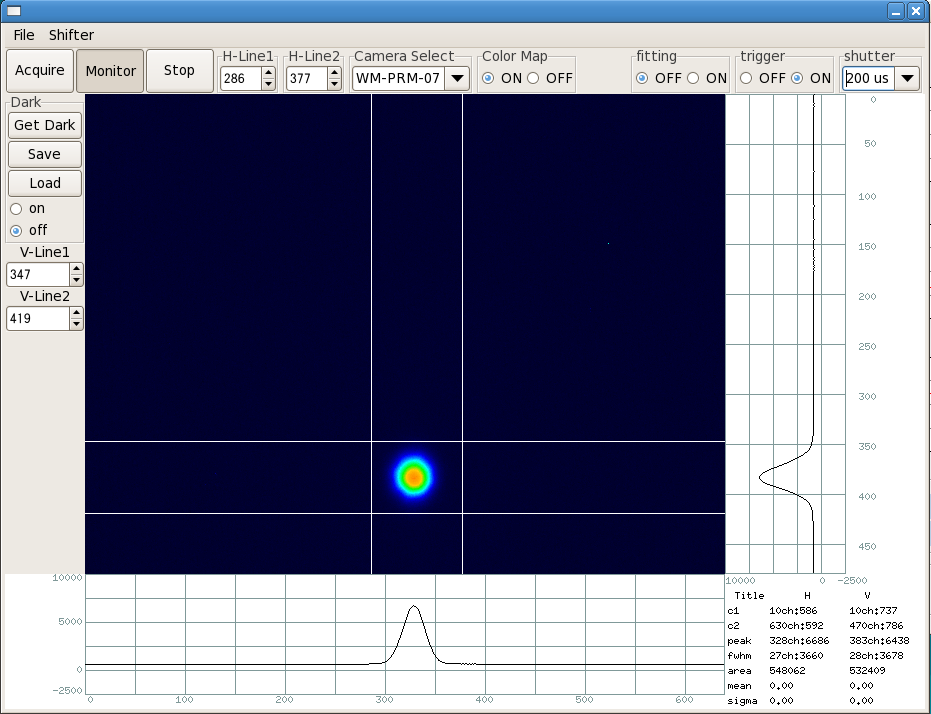 Target: 1.3 x 1010 photons/sec 1%bandwidth
2012. Feb : cool-down started,
　　　   April : beam acceleration
12/05/14
KEK-LC-Meeting
12
Presented by 
H. Hayano
STF Plans
CY2011
CY2013
CY2012
CY2014
CY2015
CY2016
operation
S1-Global cryomodule
dis-assembly
finish in Feb.
beam commissioning
Phase2 Injector part
(Quantum-Beam experiment)
phase2 injector
operation
Cryomodule commissioning
Phase2　ILC Cryomodule (CM-1)
operation
1st Cryomodule
Cryomodule test continuation
Phase2  CM-2
or CM-1 cavity swap to new
sawp
cavities
sawp
cavities
operation
operation
STF phase-2
CFF
construction and start-up
operation (2~4 cavities/year)
industrialization in operation
1st cavity
2nd cavity,    3rd,    4th,  ….
12/05/14
KEK-LC-Meeting
13
STF-2 計画＠KEK
Presented by 
E. Kako
1. Capture Cryomodule (2)
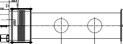 2012’, Feb. Cool-down
(for Quantum-Beam Experiments)
2 Cav.
2. Capture Cryomodule (2) + STF-2 #1 Cryomodule (8)
2014’, Jan. Cool-down
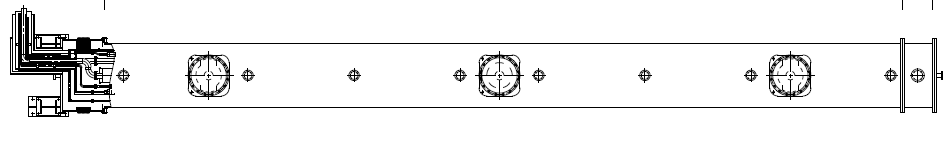 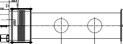 (#1; for long cryomodule 
performance)
2 Cav.
8 Cavities
3-a. Capture Cryomodule (2) + STF-2 #1 Cryomodule (8)
                                                        + STF-2 #2 Cryomodule (4) + #3 Cryomodule (4)
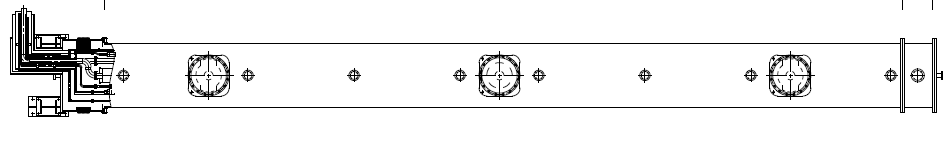 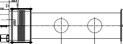 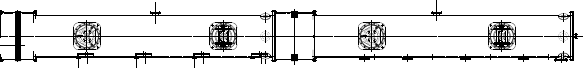 2 Cav.
8 Cavities
4 Cavities
4 Cavities
(2015’, Jan. Cool-down)
Under Discussion !!
3-b. Capture Cryomodule (2) + STF-2 #2 Cryomodule (4) + #3 Cryomodule (4)
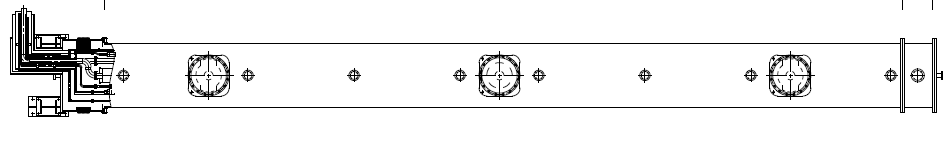 (#2 ; for cost reduction)
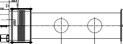 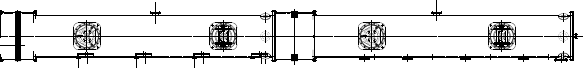 (#3 ; for R & D)
2 Cav.
4 Cavities
4 Cavities
12/05/14
KEK-LC-Meeting
14
STF2: Cavity Development Plan
12/05/14
KEK-LC-Meeting
15
Compact ERL(cERL) project
K. Umemori
Demonstrate the technologies needed for future multi-GeV class ERL, and show its beam performances
Parameters of the Compact ERL
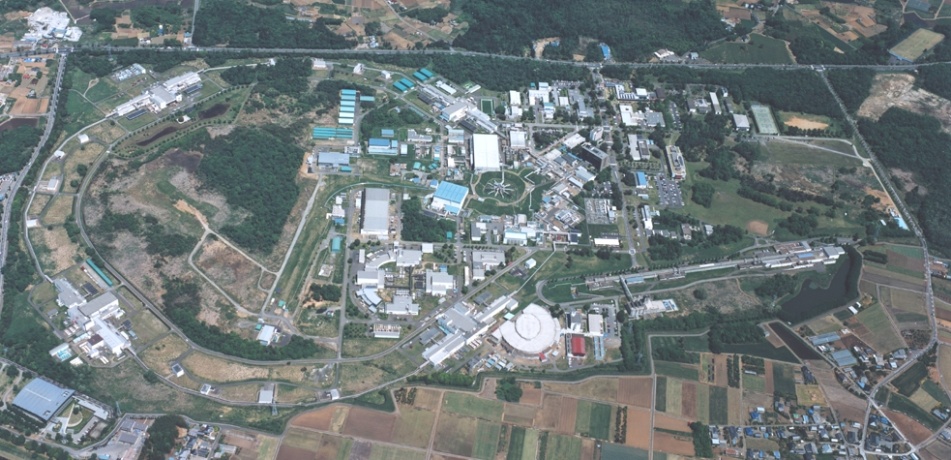 KEK
ERL Development Building
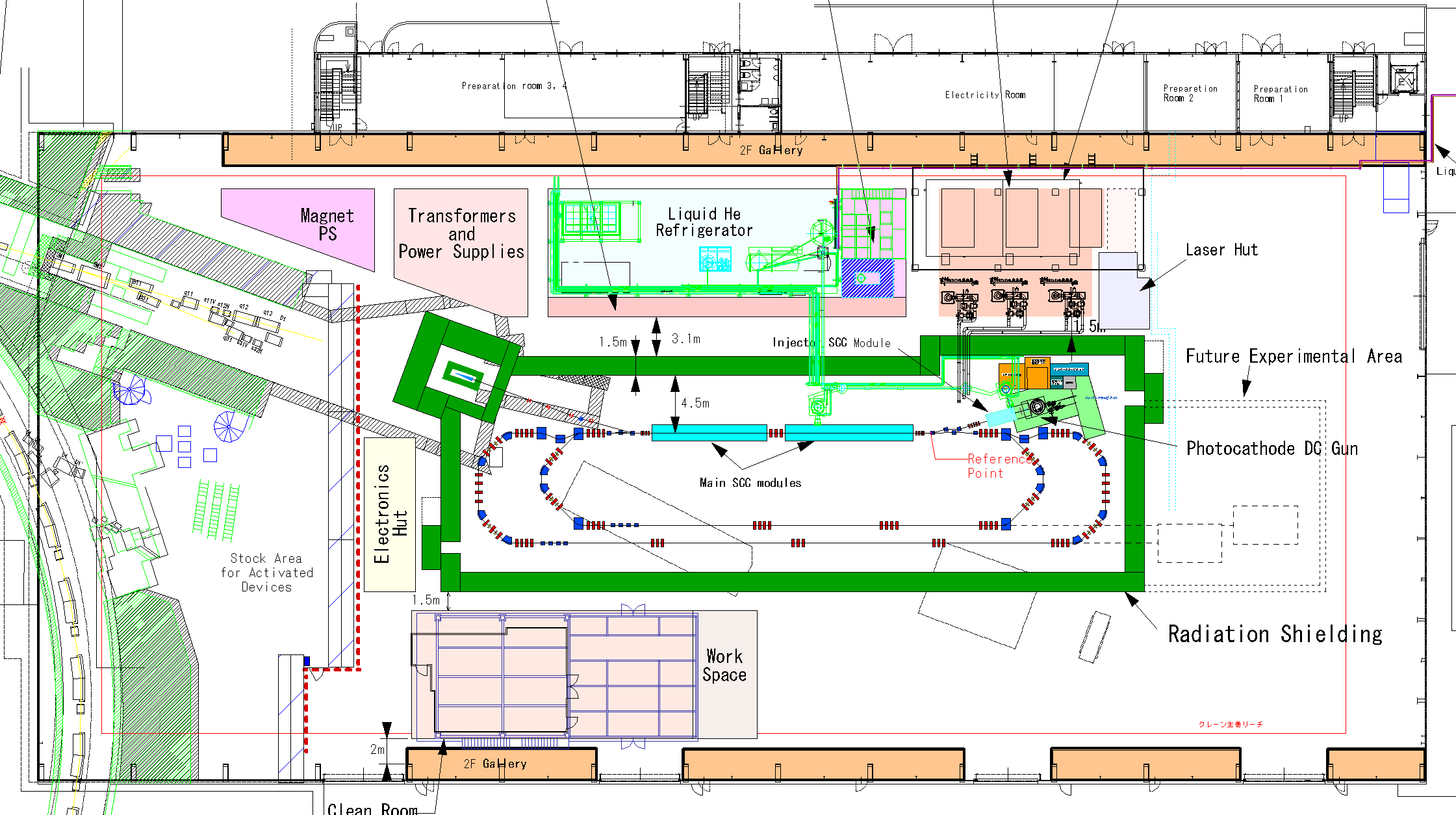 35MeVで2013年にスタートその後、何らかの手段
でのエネルギー増強が望まれる。
16
100 m
K. Umemori
cERL主加速部空洞への要求
ILCはパルス加速器、ERLはCW加速器。この違いのどれだけ対応できるかがポイント
空洞の加速勾配としては15～20MV/m(CW)を達成すること。
ビーム電流は10mAから始める可能性が高いが、近い将来に到達するであろう100mAの運転に対応すること。
15MV/mだと１台あたり約20W、４台だとすると約80Wの2Kでの熱負荷をハンドリングすること。
				↓
空洞・周辺装置・クライオモジュール（＋冷凍機）が、Eacc=15MV/m, I=100mAのCW運転に対応したものであること。
K. Umemori
STFからcERL 活用の可能性：まとめ
cERLへ流用する場合に問題となりそうなコンポーネント
入力カップラー：　Coupling, 冷却
HOMカップラー：　Heatingへの対策。HOM特性。　
クライオスタット：　Heガスのハンドリング
検討が必要なコンポーネント
空洞：（cutoff以上の周波数も含めたHOM特性評価）
（たぶん）問題無いであろうコンポーネント
周波数チューナー
今後の超伝導加速器技術開発
STF 
超伝導加速空洞開発
さらなる高電界の達成への努力：　
1-TeV アップグレードにおける電界目標：45 MV/m 
量子ビーム開発研究
今年中に完了
CM開発：CM1 からCM2 へ
CM1: 2013に完成
超伝導加速器技術開発の進展
CM2 ~ : 4 連空洞、または8連空洞
超伝導加速器としてのスタディー、ビーム利用
cERLとの技術開発協力の可能性
12/05/14
KEK-LC-Meeting
19
開発協力の可能性
STF、cERL の協調開発	
STF: 超伝導加速空洞、CM の開発を牽引
cERL：超伝導加速空洞・CMのビーム利用、検証
1台の空洞開発を、2段階で活用

４連空洞CM開発
開発設備投資の節約、現有設備の有効活用
開発の素早いサイクル（地上組み立ての継続可）
残る課題：実機長でのアラインメント等
12/05/14
KEK-LC-Meeting
20
課題
STF (パルス）>>> cERL(CW)
中央部：共通化の可能性
エンド：改造が必要
高圧ガス設備の軽微な改造（エンド部のみ）の可能性
梅森さんに、設計検討を依頼
高圧ガス保安協会、茨城県との交渉、了解をえること
時間スケール
STF での開発：2012 ~ 2014 
cERL にむけた改造、CM組み立て、組み込み：~ 2015
12/05/14
KEK-LC-Meeting
21
超伝導加速空洞の開発進展、計画
2009 ~2012
2台 (MHI) : 量子ビーム
9台 (MHI)：STF, CM1 
2012 ~ 
4台 (MHI) ：CM2 

2012 ~ 
~ 4台（入札：企業での製作）
2 + 2 等の可能性：KEK-CFFを活用した製造の可能性含む
~ 2台（KEK-CFF：自作）
12/05/14
KEK-LC-Meeting
22
議　論
STF, cERL における超伝導加速空洞開発協力の可能性を探る
1台の空洞を２回活かす努力
転用可能な改造設計を探る
人材、予算の有効活用効果の評価

外国製（FP7 High Gradient） Cavityの活用可能性
高圧ガス設備としての認定が課題
12/05/14
KEK-LC-Meeting
23
つづく
、、、
12/05/14
KEK-LC-Meeting
24
付記：高圧ガス保安協会への打診
高圧ガス製造設備としての空洞開発

KEK自作空洞
KEK 自作空洞のエンド部等の変更（改造）
KEK 製造施設を活用した企業による製造
外国製空洞の輸入／製造品の高圧ガス認定
12/05/14
KEK-LC-Meeting
25